Siege Game (dnd)
Range:  10
Weapon: 1d6
Armor:  4

Health:Archer 1 – 15

Archer 2 – 15

Archer 3 – 15

Archer 4 – 15

Archer 5 – 15
5 archers
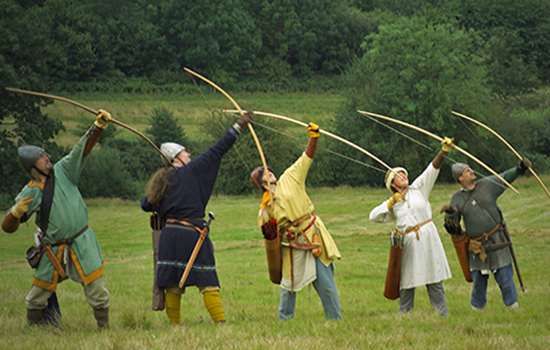 Range:  1
Weapon: 1d8
Armor:  12

Health:Knight 1:  20

Knight 2:  20

Knight 2:  20
3 Knights
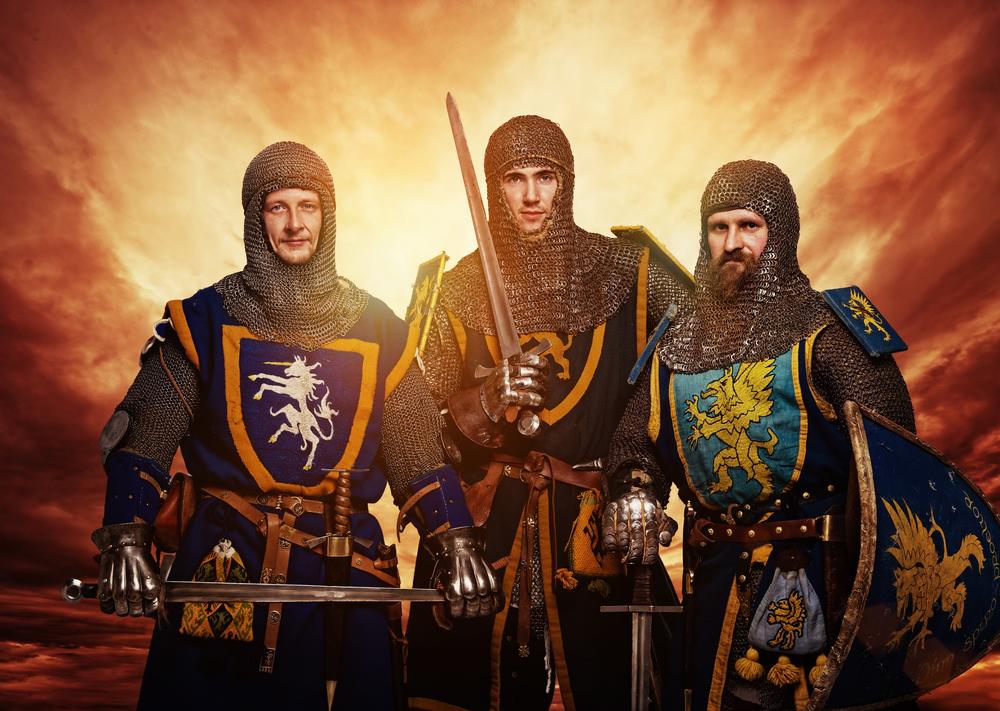 Range:  1
Weapon: 1d4
Armor:  8

Health:Infantry 1: 10
Infantry 2: 10
Infantry 3: 10
Infantry 4: 10
Infantry 5: 10
Infantry 6: 10
Infantry 7: 10
Infantry 8: 10
Infantry
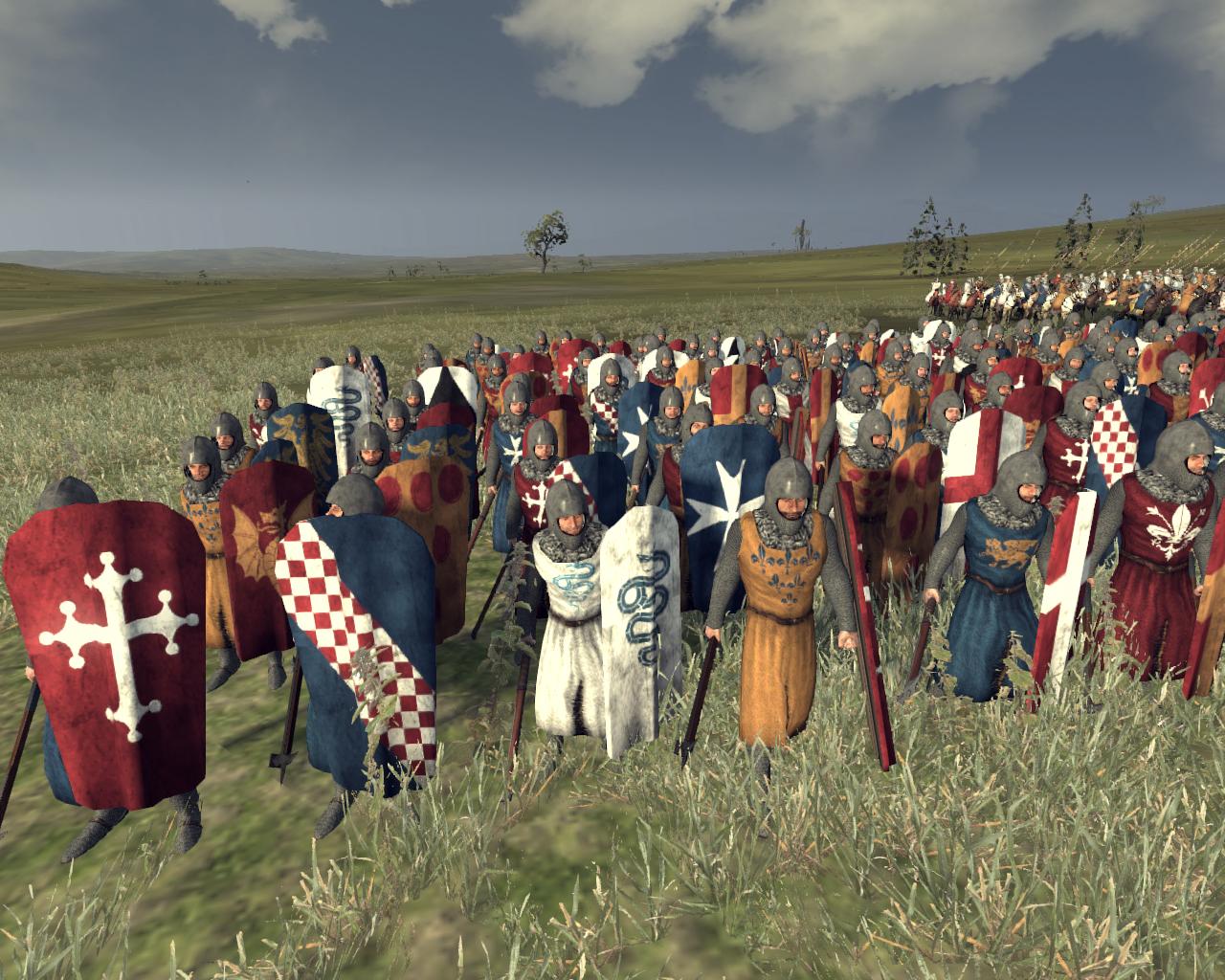 Range:  2
Weapon: 1d6
Armor:  9

Health:Calvary 1 – 15 

Calvary 2 – 15 

Calvary 3 – 15
Calvary
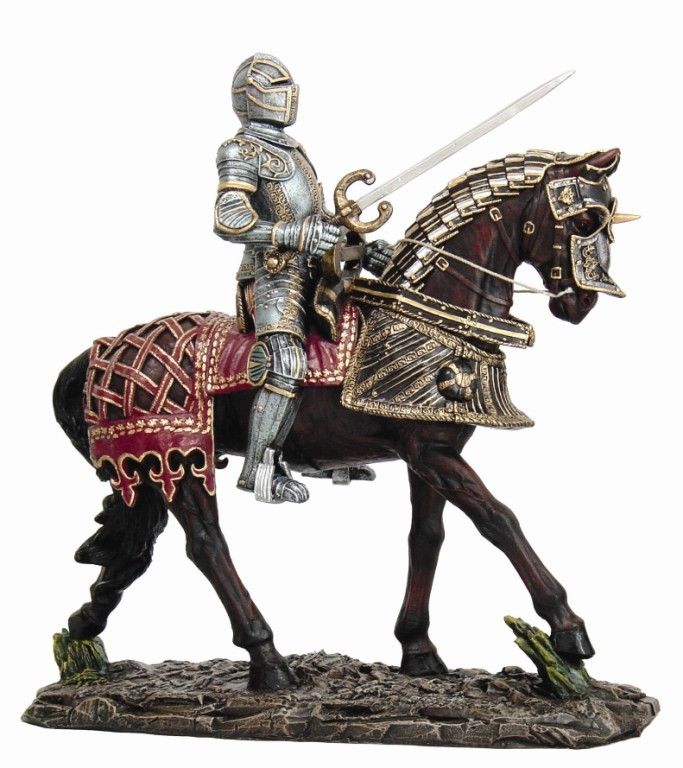 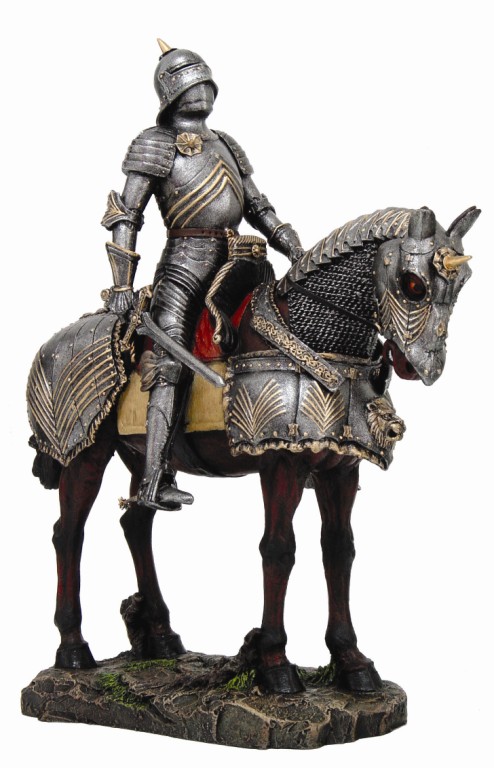 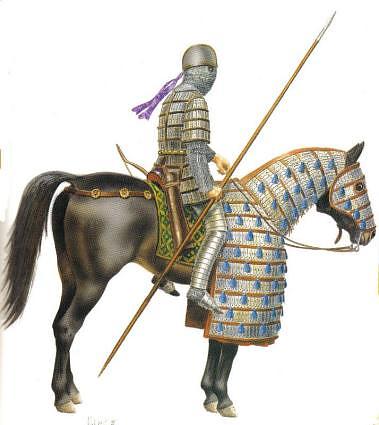 Range:  15
Weapon: 1d20
Armor:  5
*3 People Minimum* 

Health:Catapult 1 - 25
Catapult
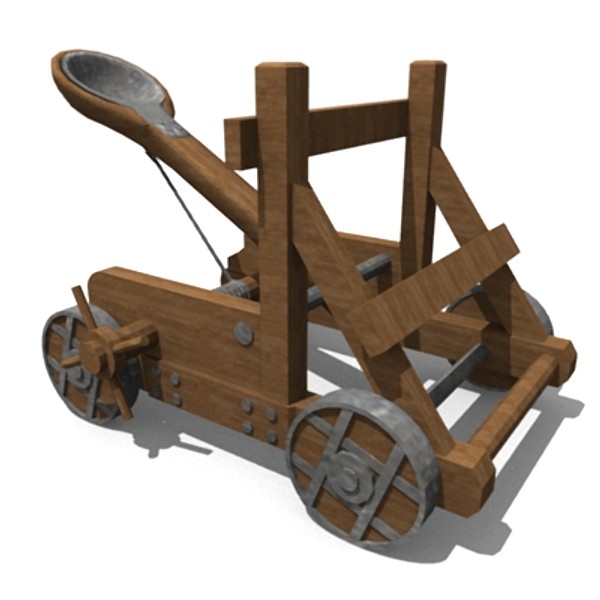 Range:  12
Weapon: 2d12
Armor:  8
*2 People Minimum* 

Health:Ballista - 25
Ballista
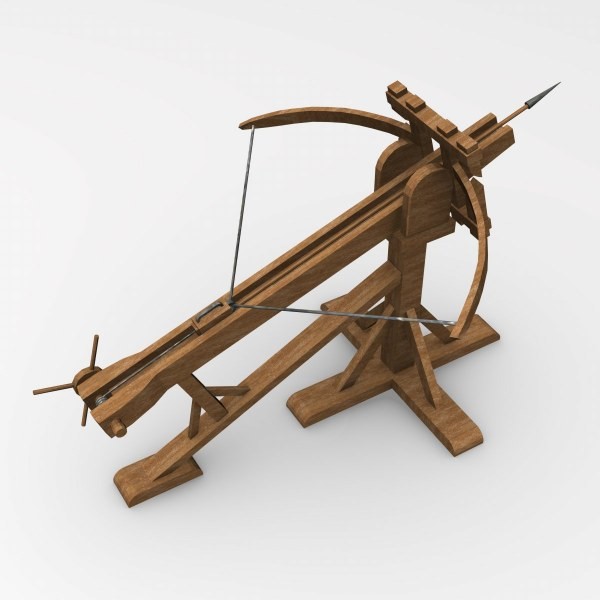 Range:  20
Weapon: 2d10
Armor:  4
*3 People Minimum* 

Health:Trebuchet - 25
Trebuchet
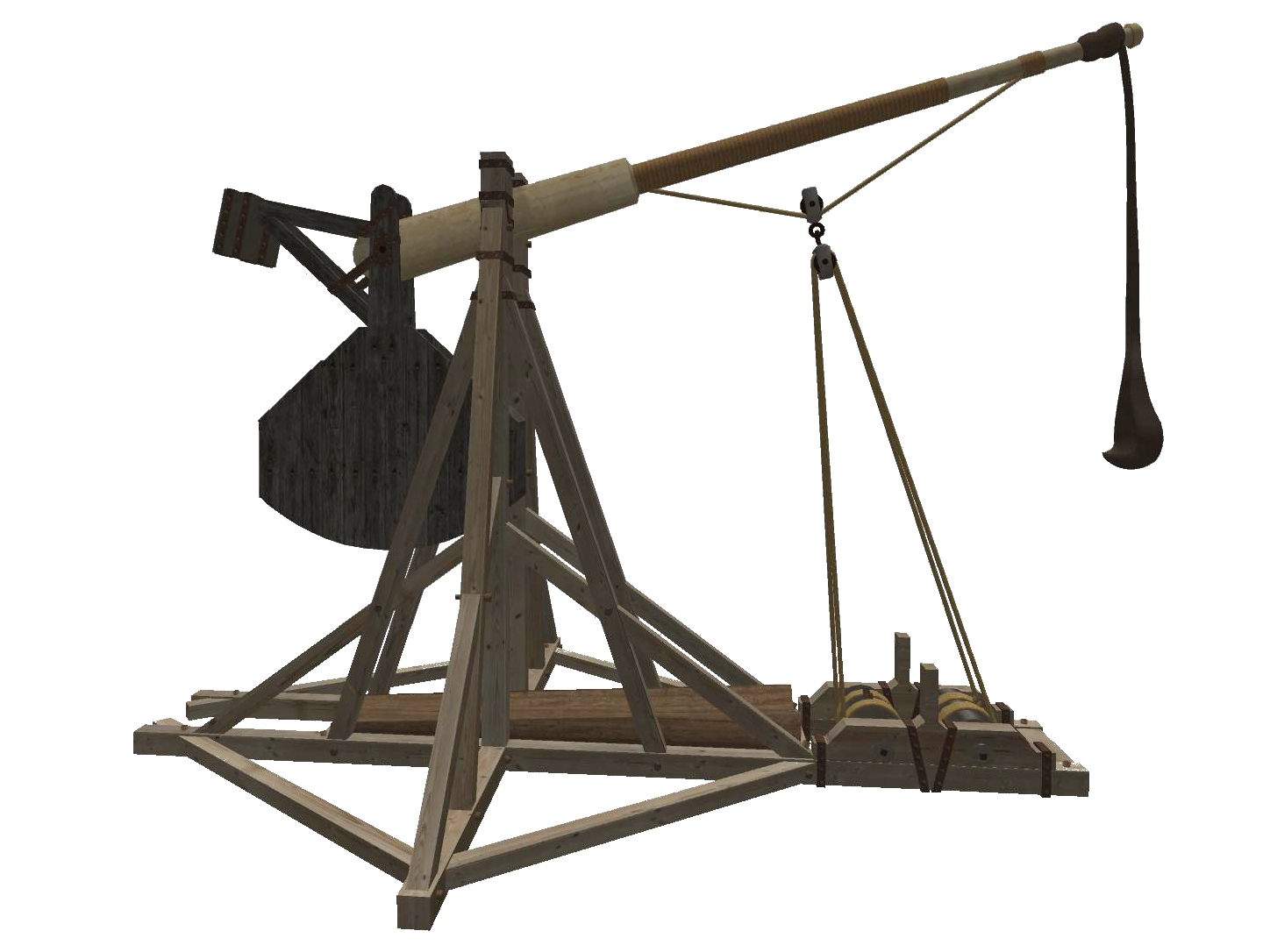 Range:  1
Weapon: 2d20
Armor:  10
*4 People Minimum* 

Health:Battering Ram - 25
Battering Ram
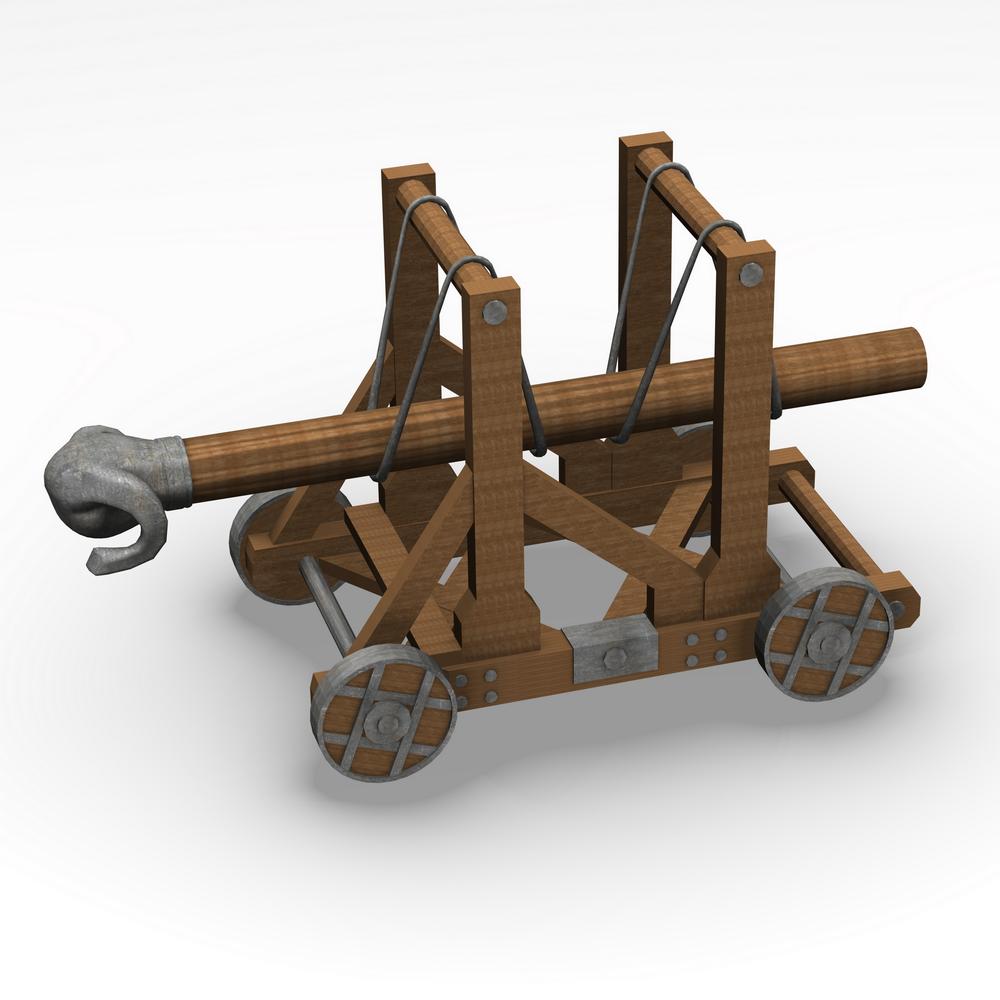 Range:  1
Weapon: 0
Armor:  15
*3 People Minimum* 

Health:Siege Tower - 20
Siege Tower
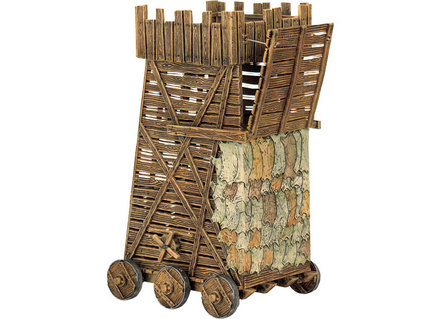